Rodzaje i skutki oddziaływań.
1
Wszystkie przedmioty jakie nas otaczają nazywamy ciałami fizycznymi. 

ODDZIAŁYWANIE - to rodzaj działania, które występuje gdy dwa lub więcej ciał ma na siebie jakiś wpływ.
2
Wszystkie oddziaływania występujące w przyrodzie są wzajemne, tzn. gdy jedno ciało oddziałuje na drugie, to drugie oddziałuje na pierwsze.
3
Rodzaje oddziaływań:

grawitacyjne
elektrostatyczne
magnetyczne
sprężyste
4
Oddziaływania grawitacyjne – każde ciała posiadające masę przyciągają się.
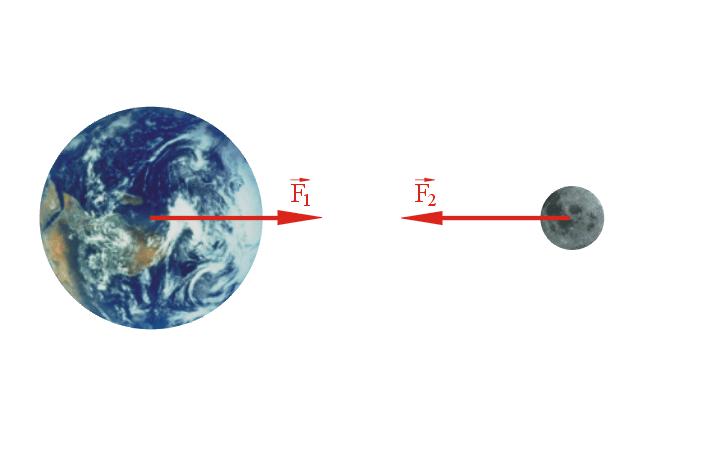 Skutki oddziaływania grawitacyjnego widzimy dopiero wtedy gdy przynajmniej jedno z ciał ma dużą masę.
5
Oddziaływanie elektrostatyczne – zachodzi pomiędzy ciałami posiadającymi ładunek elektryczny. Istnieją dwa rodzaje ładunków elektrycznych (dodatnie i ujemne).
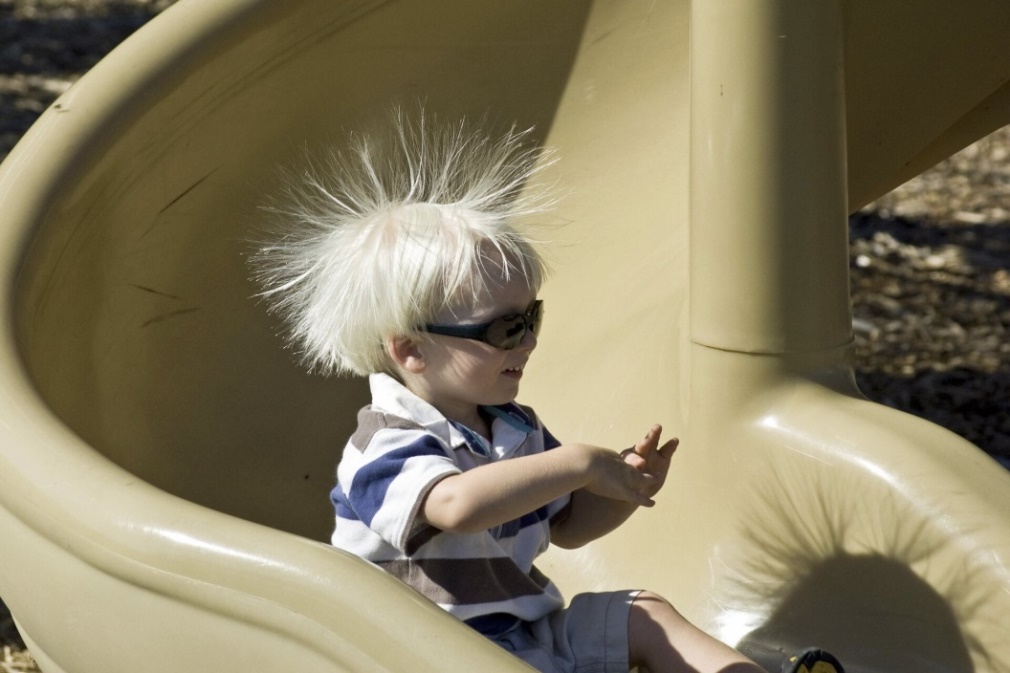 6
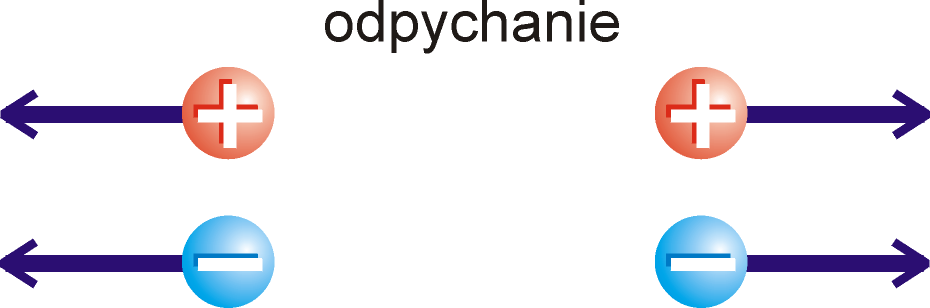 Ładunki jednoimienne odpychają się
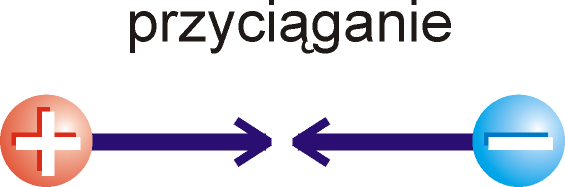 Ładunki różnoimienne przyciągają się.
7
Oddziaływania magnetyczne to przyciąganie lub odpychanie się ciał mających właściwości magnetyczne.
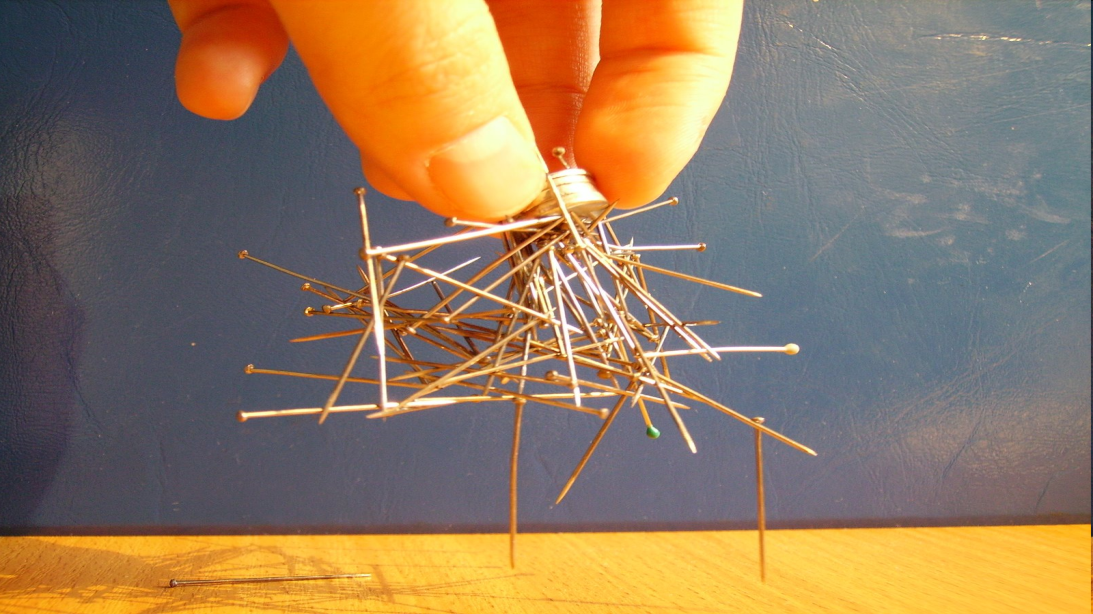 8
Magnesy mają zawsze dwa bieguny: północny (N) i południowy (S).
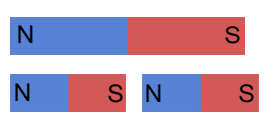 9
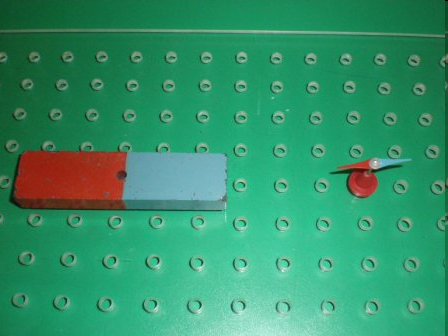 S
N
Bieguny magnetyczne jednoimienne (N z N lub S z S) odpychają się, a różnoimienne przyciągają się
10
Sprężystość polega na tym, że ciało pod wpływem oddziaływania zmienia swój kształt. Natomiast, gdy oddziaływanie zaniknie ciało wraca do pierwotnego kształtu.
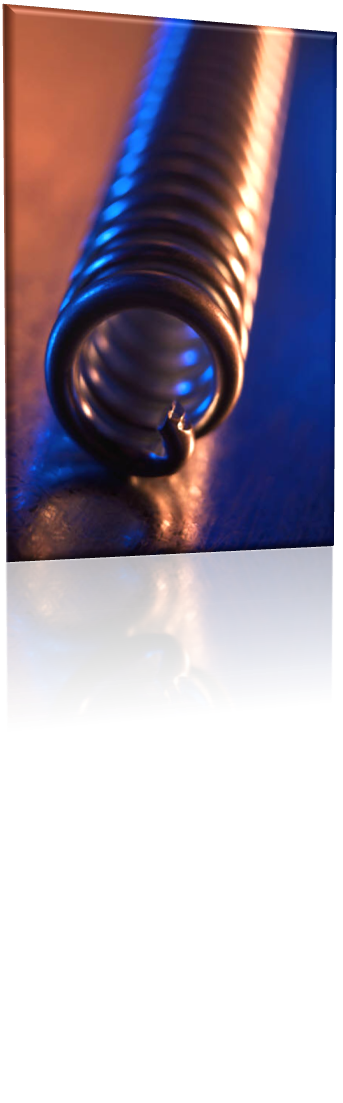 11
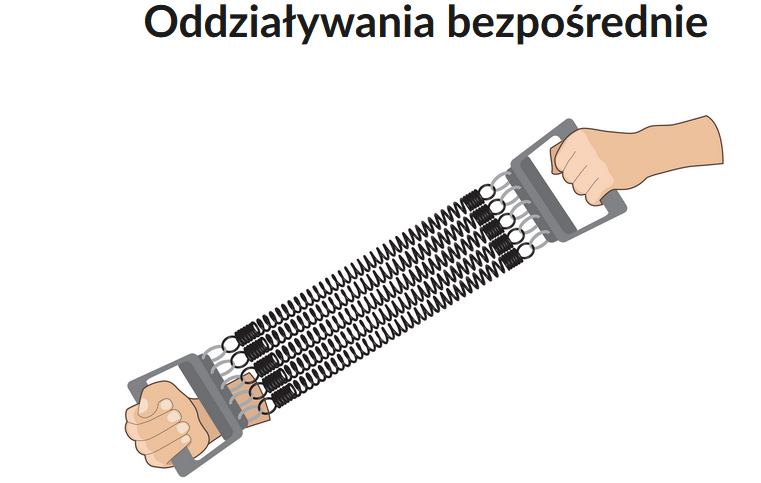 Oddziaływania bezpośrednie wymagają bezpośredniego kontaktu ciał oddziałujących ze sobą.
12
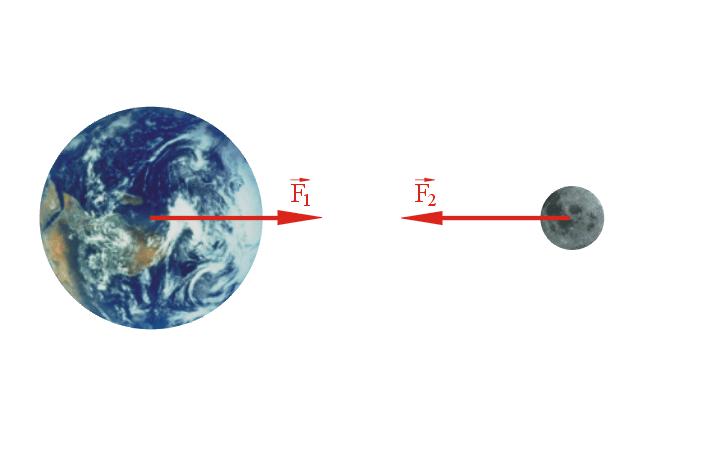 Oddziaływania na odległość zachodzą wtedy, gdy ciała się nie stykają, a jednak wzajemnie na siebie oddziaływują. Są to oddziaływania grawitacyjne, elektrostatyczne i magnetyczne.
13
Skutki oddziaływań:
1. Statyczne - to takie, w których ciała pod ich wpływem oddziaływania zmieniają swój kształt.
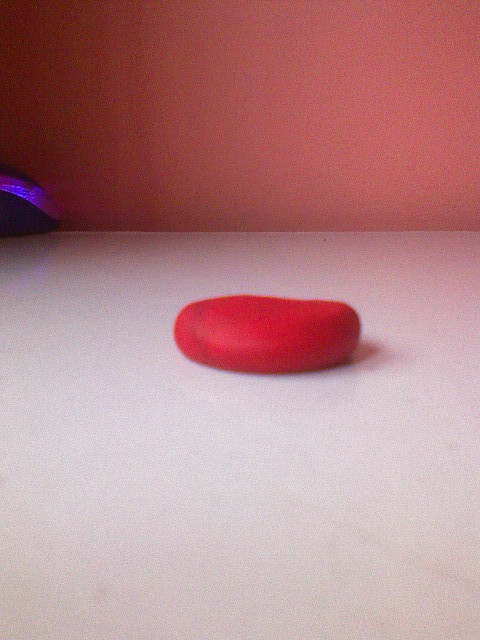 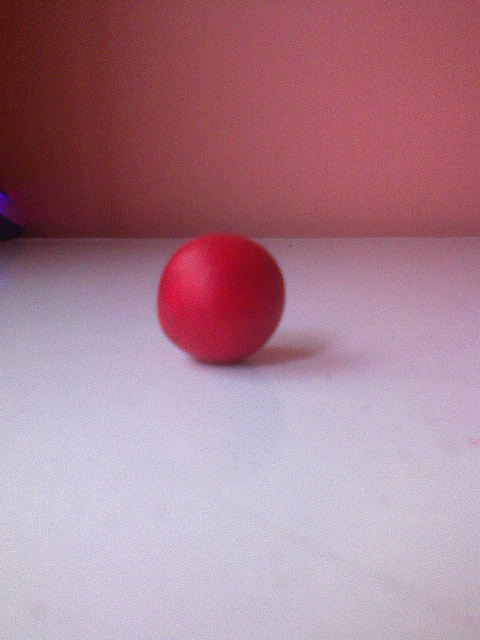 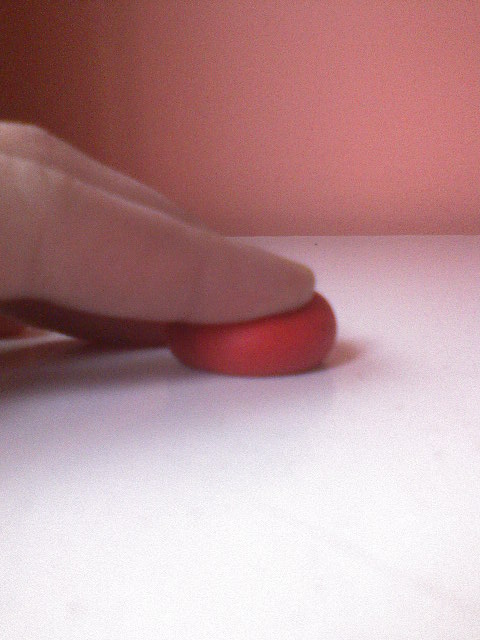 Gdy naciśniemy na plastelinę z odpowiednią siłą, zmieni ona swój kształt.
14
2.Dynamiczne - polegają na tym, że pod wpływem oddziaływania zostaje zmieniona prędkość ciała lub zostaje zmieniony kierunek ruchu ciała.
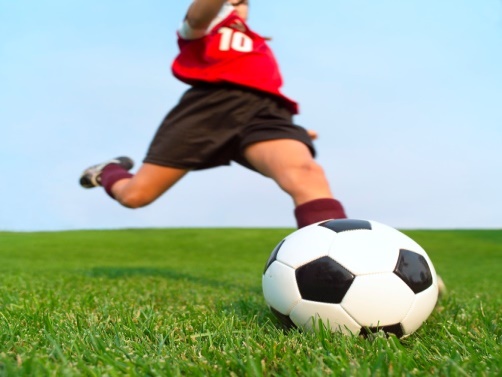 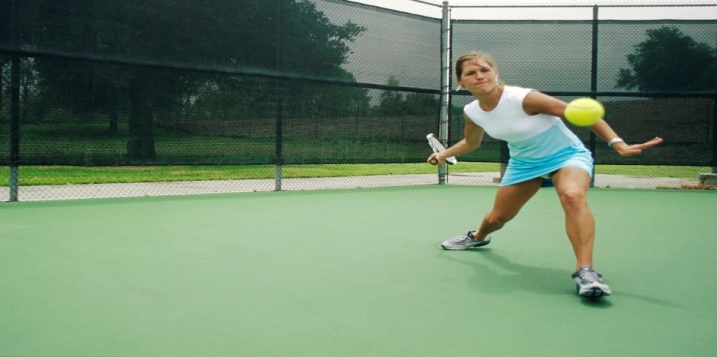 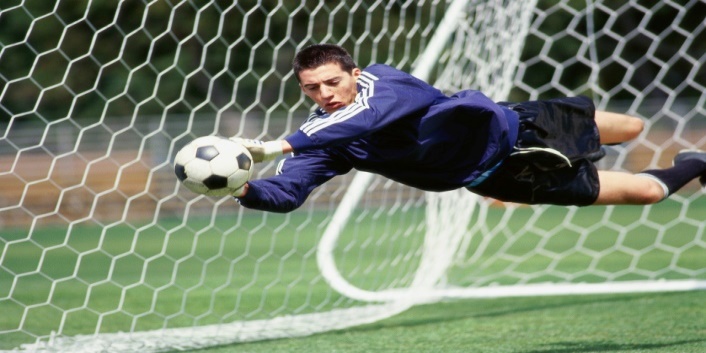 15
Ze względu na własności mechaniczne ciała stałe dzielimy na:
a) sprężyste
b) kruche
c) plastyczne
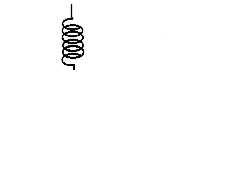 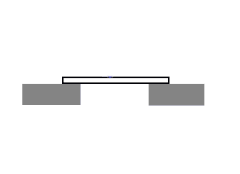 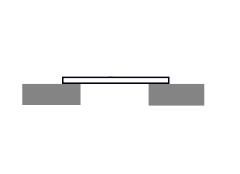 16